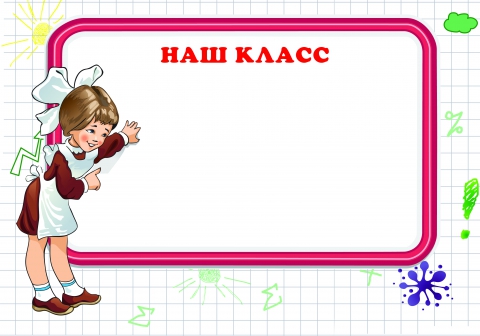 Урок русского языка
1
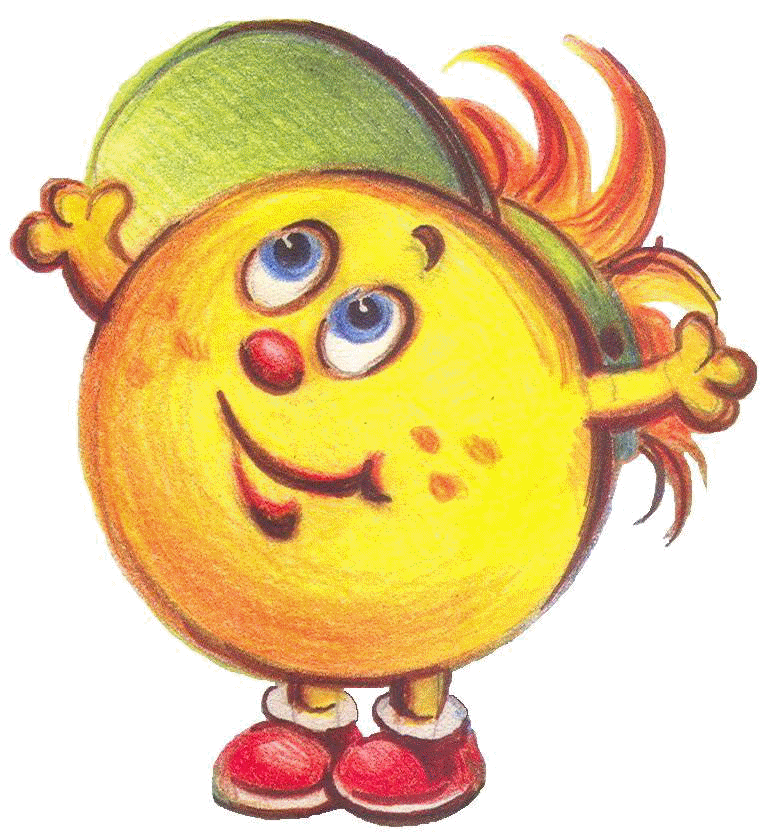 Настрой на урок.
?!   Ожидание нового
 !    Радость встречи 
?      Страх перед   трудностями
2
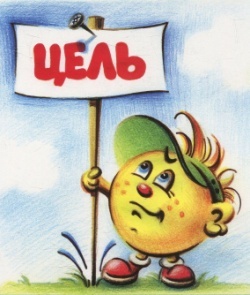 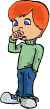 3
4
5
6
7
8
9
Весеннее солнце       Весенние лучи
И.п.  весеннее солнце                весенние лучи
Р.п.   весеннего солнца               весенних лучей
Д.п.  весеннему  солнцу             весенним лучам
В.п.   весеннее солнце                весенние лучи
Т.п.   весенним солнцем             весенними лучами
П.п.  о весеннем солнце             о весенних лучах
10
Согласование – это подчинительная связь, при которой зависимое слово становится в той же форме, что и главное (согласуется с ним).
работа с учебником
11
Тема урока: Согласование
12
13
14
л
Весело заиграл яркий луч солнца
Яркий луч   


Согласование
(Какой?)
15
Яркий луч      -   И.п., ед. ч. м.р.
 О ярком луче  –  П.п., ед.ч., м.р.
 О ярких лучах – П.п., мн. ч.
16
17
Карточка №1:Выписать из предложения словосочетания с согласованием, определить род, число и падеж слов в данных словосочетаниях.
Дружные  ребята  вместе  гуляют по  весеннему  парку.
18
Карточка №2: 
Вставить подходящие по смыслу имена прилагательные и согласовать их с именами существительными. Определить род, число и падеж в словосочетаниях с согласованием.
Весна.       Весна всё не начиналась.    Долго  стояла … погода (…).  Но вот днем на солнце начал таять снег.  Вдруг потянуло … ветром (…). По улицам потекли … ручьи (…).
19
Карточка №1:Выписать из предложения словосочетания с согласованием, определить род, число и падеж слов в данных словосочетаниях.
Дружные  ребята  вместе  гуляют по  весеннему  парку. 
Дружные ребята (И.п., мн.ч.),             
по весеннему парку (Д.п., ед.ч., м.р.)
20
Карточка №2: 
Вставить подходящие по смыслу имена прилагательные и согласовать их с именами существительными. Определить род, число и падеж в словосочетаниях с согласованием.
Весна.       Весна всё не начиналась.    Долго  стояла … погода (…).  Но вот днем на солнце начал таять снег.  Вдруг потянуло … ветром (…). По улицам потекли … ручьи (…).
21
Подведём итог урока.
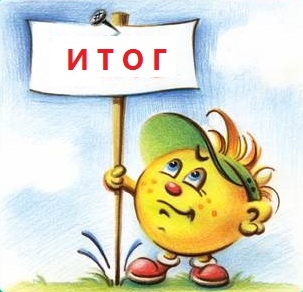 22
23
24
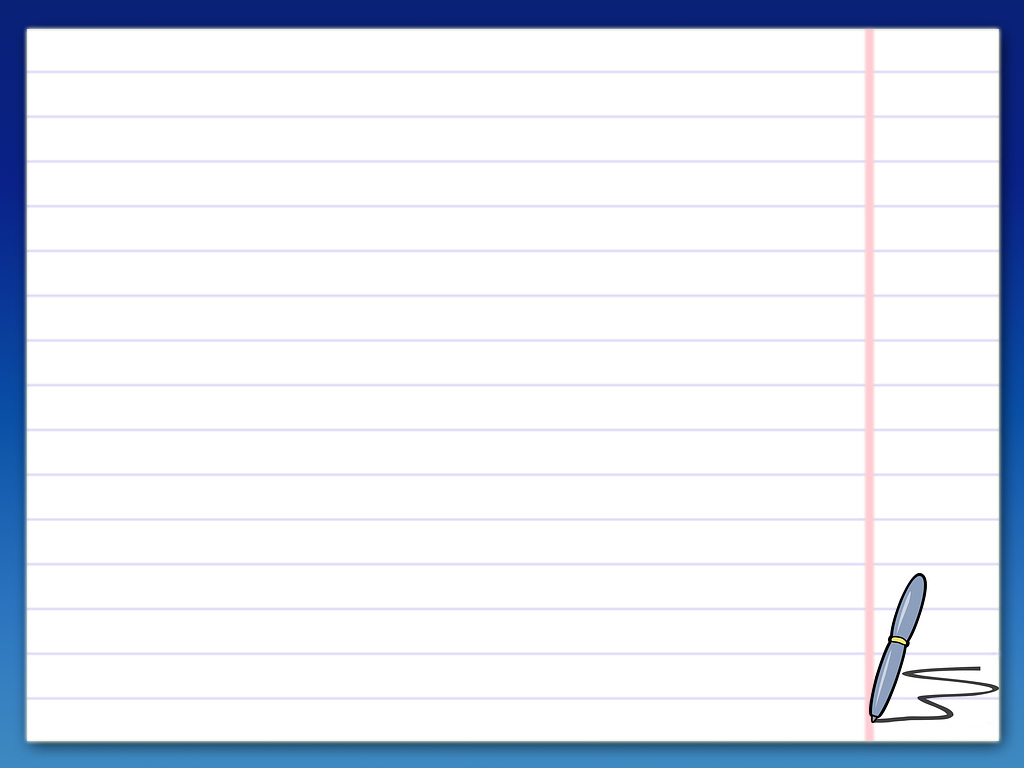 Домашнее задание.
Упр.3 с.121 (по заданию) и составить 2-3 своих предложения, употребив словосочетания с согласованием.
Упр. 3 с. 121 
(по заданию)
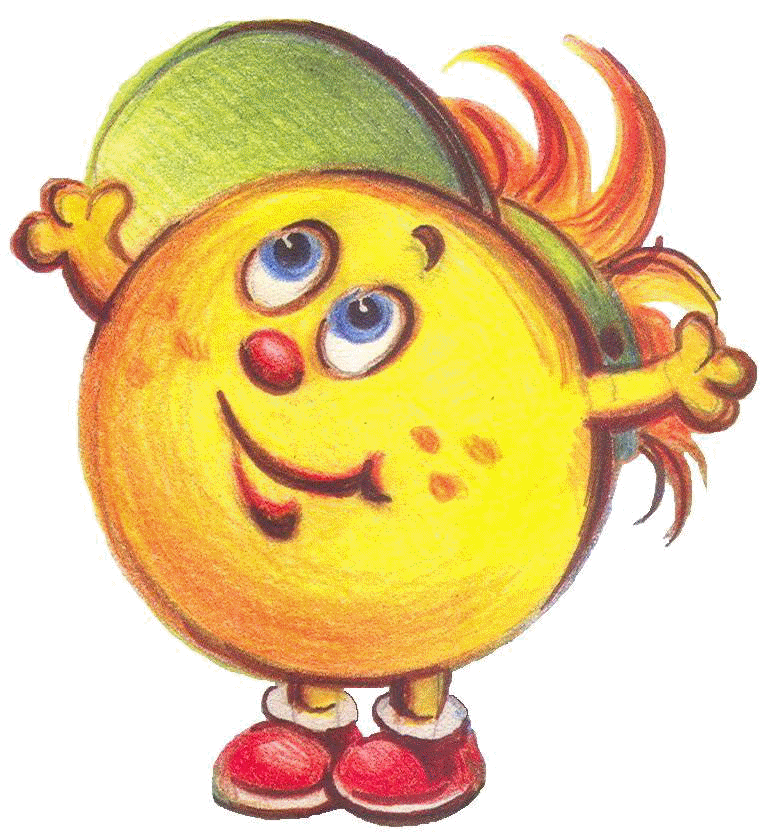 Это интересно!
25
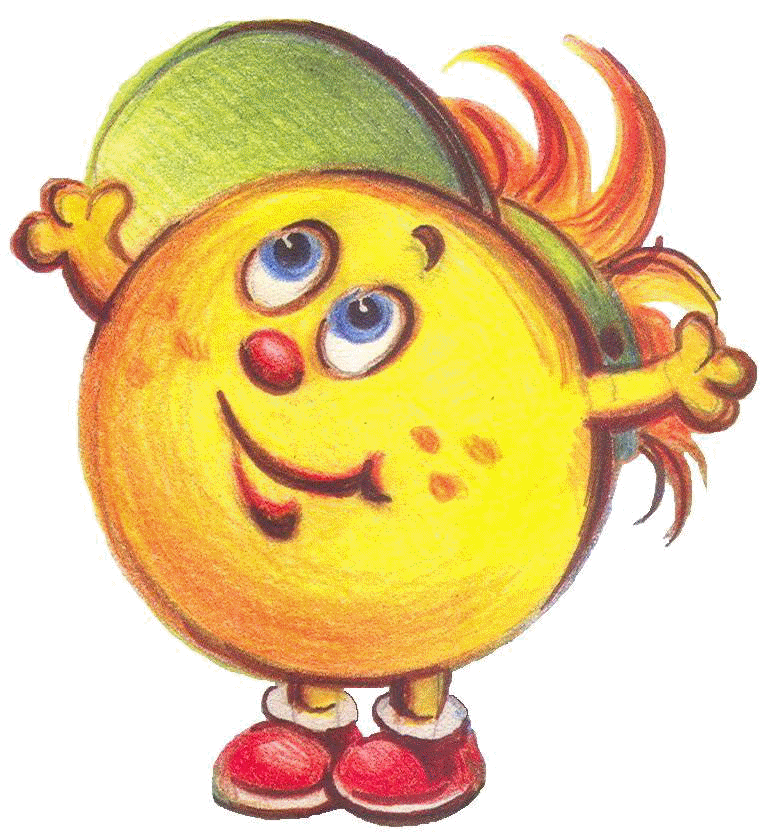 Спасибо за сотрудничество!
26